Конкурс лучших муниципальных практик и инициатив социально-экономического развития в муниципальных образованиях на территориях присутствия ГК «Росатом»
Городской открытый конкурс военно-патриотической песни «Крылья памяти»
Снежинский городской округ 2021
Предпосылки, цель и задачи практики
Цель и задачи:
Необходимость:
Создать условия для сохранения исторической памяти, воспитания личности гражданина

Обогатить образовательный процесс новыми формами гражданско-патриотического воспитания

Создать единое культурное пространство для людей разных возрастов
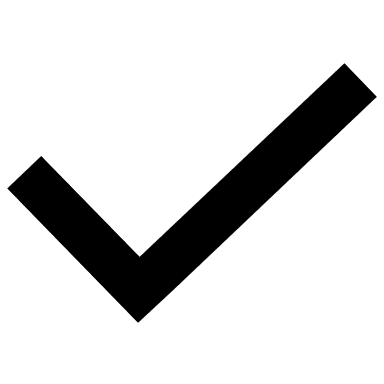 Воспитания патриотизма и гражданственности у жителей города

Создания комфортной среды для развития творческого потенциала детей

Популяризации жанра военно-патриотической песни в обществе
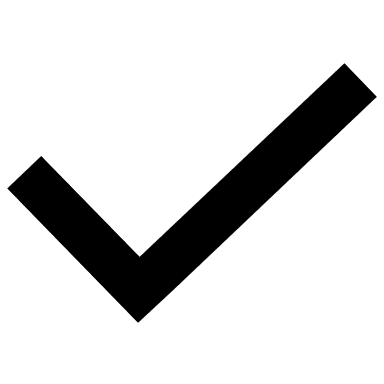 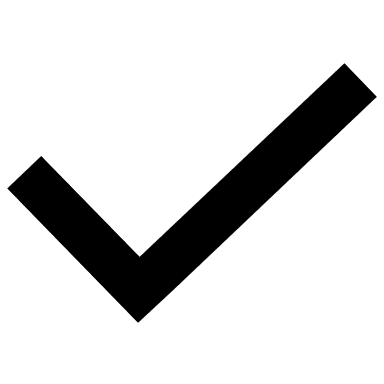 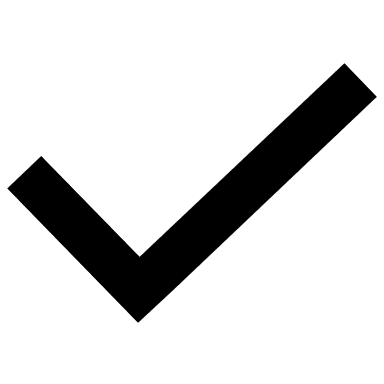 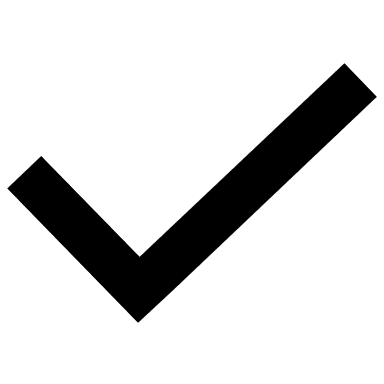 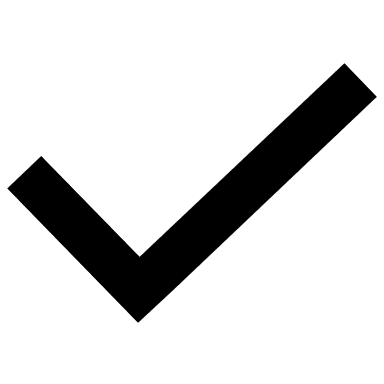 Реализация практики
Проводится с 2010 года

Участвуют дети7 лет – 21 год

За все годы было 1505 участников

Два конкурсных дня, Гала-концерт и церемония награждения
Участники творческих объединений по вокалу
Воспитанники учреждений культуры
Учащиеся общеобразовательных школ и учреждений дополнительного образования
Дети коррекционных школ 
Дети с ОВЗ и в трудной жизненной ситуации, из многодетных семей, а также «группы риска»
Конкурс создает «ситуацию успеха» каждому ребенку
Реализация практики
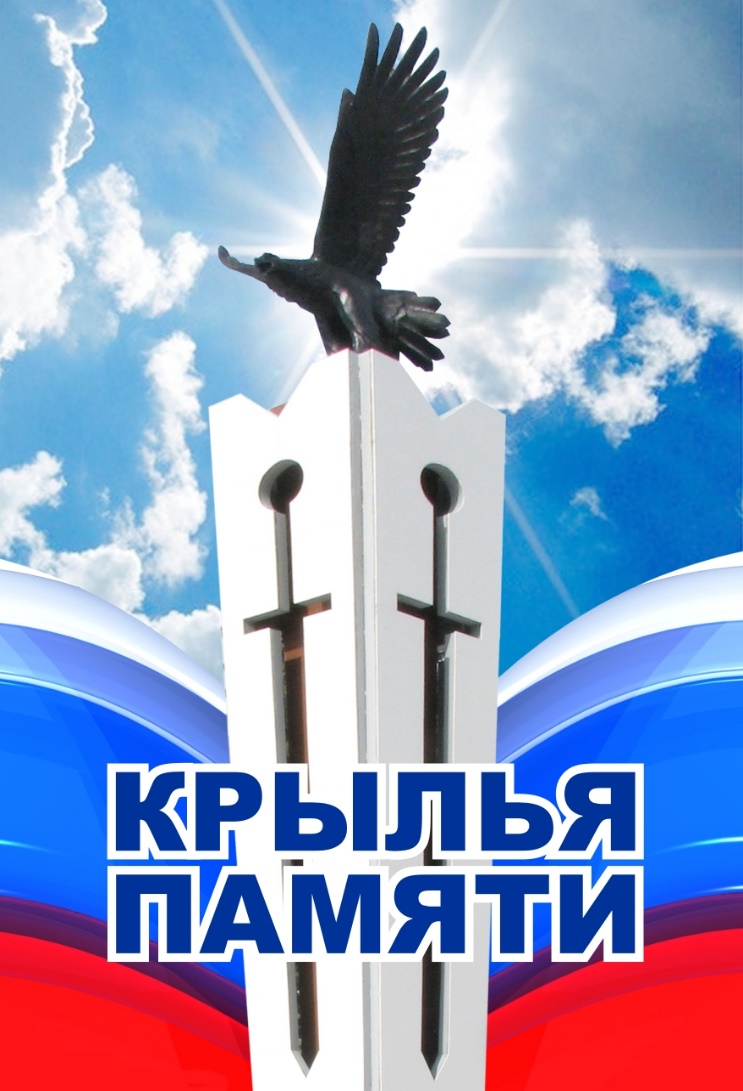 Репертуар. Песни отечественных композиторов разных эпох и поколений
Тематика. События истории нашего государства, его героическое прошлое и настоящее
Площадка
Дворец творчества детей и молодежи: сцена и театральный зал со световым и звуковым оборудованием; дополнительные помещения для создания комфортных условий участия в конкурсе
Символика. Логотип-эмблема, который прослеживается в оформлении конкурса и наградной продукции
Финансирование. Из бюджетных средств, а также спонсируется партнерами
Реализация практики. Отзывы участников
Наташа Щ.: «Участвую в конкурсе уже семь лет. Для меня конкурс – это дань памяти тем, кто пролил кровь за нас. Конкурс ежегодный, и верю, что он будет продолжаться»
Артем К.: «Патриотические песни в 21 веке нужно петь обязательно»
Миша В.: «Мы поем песни о тех, кто нас защищал, если бы не они, мы бы не жили»
Кира Л.: «Крылья памяти» – это крылья Победы, которая всегда будет с нами»
Лена К.: «Патриотические песни нужны, чтобы вспоминать, передавать, сохранять. «Крылья памяти» – это символ, который связывает времена и эпохи, а нам помогает не забывать нашу историю»
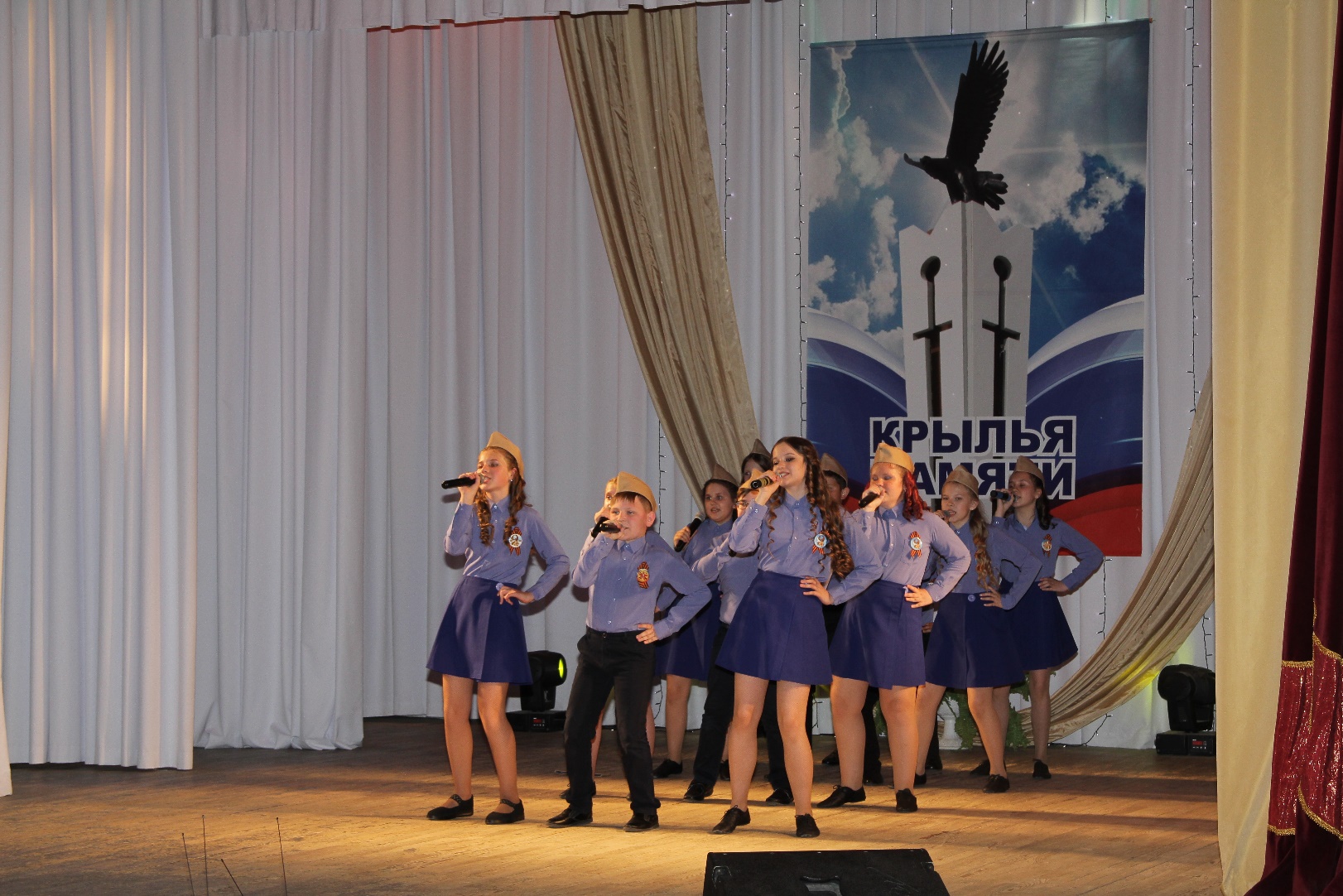 Результаты практики
1. Популярность среди участников и жителей в Снежинске и в регионе
2. Преданность конкурсу и престижность участия в нем
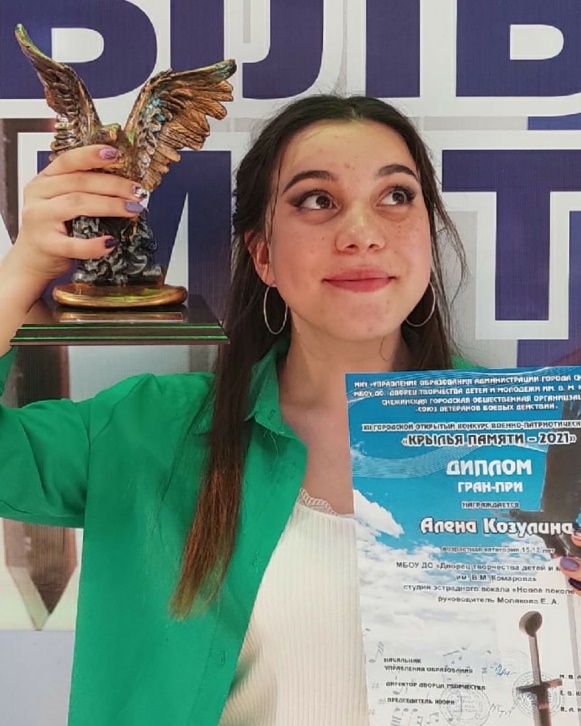 Алена К.
Дебютант 2013 года
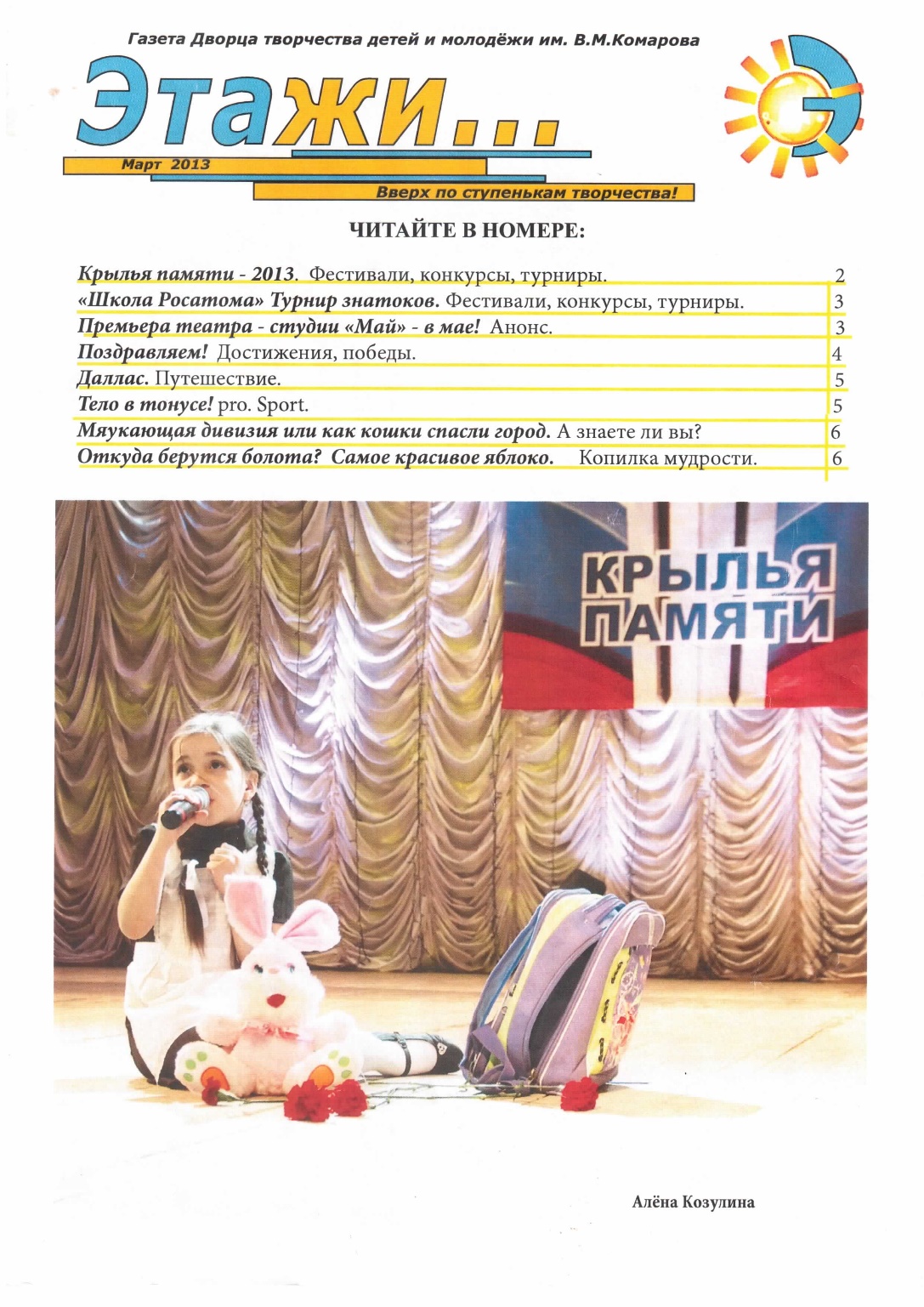 Алена К.
Обладатель Гран-при2021 года
Результаты практики
3. Число призеров в 2010 году – 20 человек, в 2021 – 68. Всего за 12 лет 522 призера
4. Растущее качество исполнения произведений
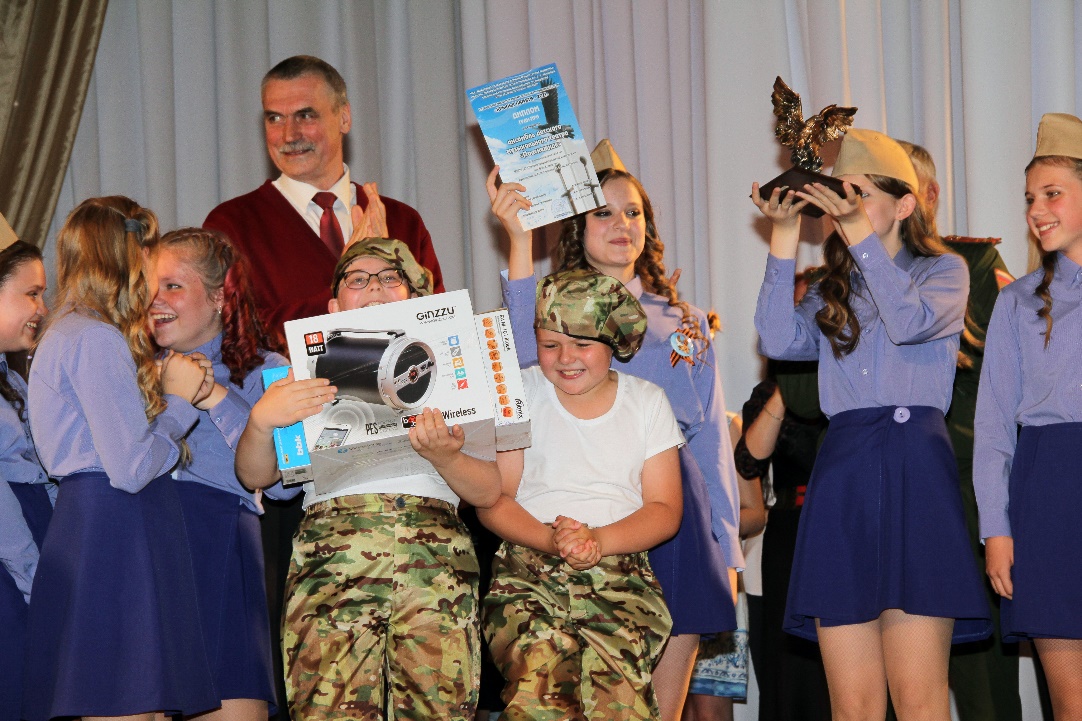 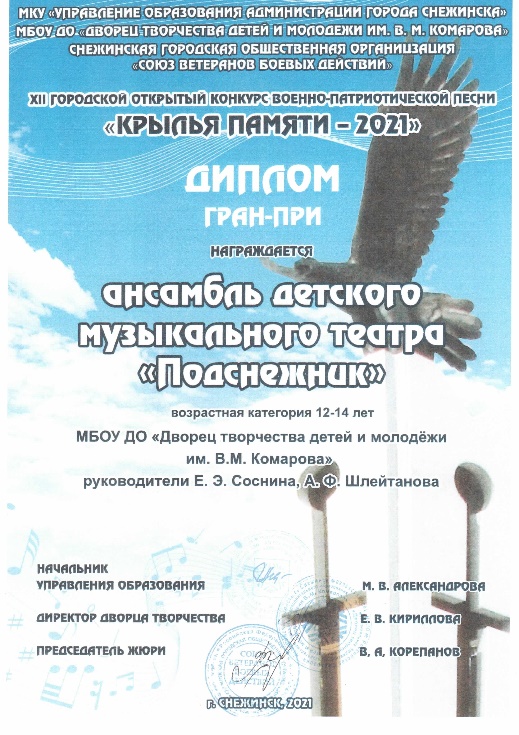 Обладатель Гран-при в номинации «Ансамбль» в 2021 году
Музыкальный театр «Подснежник»
Реализация практики. Отзывы зрителей
«Нам, людям старшего поколения, приятно, что наши внуки любят свою страну, чтят память, очень вдумчиво и тепло поют»
«Проект «Крылья памяти» необходим всем. На патриотических песнях воспитываются поколения»
«Патриотическая песня – песня нашей страны, и важно сохранить и продолжить этот конкурс»
«Жизнь давно доказала, что такая ценность как патриотизм, необходима для нашего общества, особенно для подрастающего поколения»
«Исполняя песню о войне, о подвигах наших солдат, артист переживает события, о которых поется в песне, он сам оказывается в гуще событий, и идет сильное воздействие как на юные души исполнителей, так и сердца слушателей. Конкурс необходим, его надо поддерживать и развивать»
Команда. Лидеры проекта
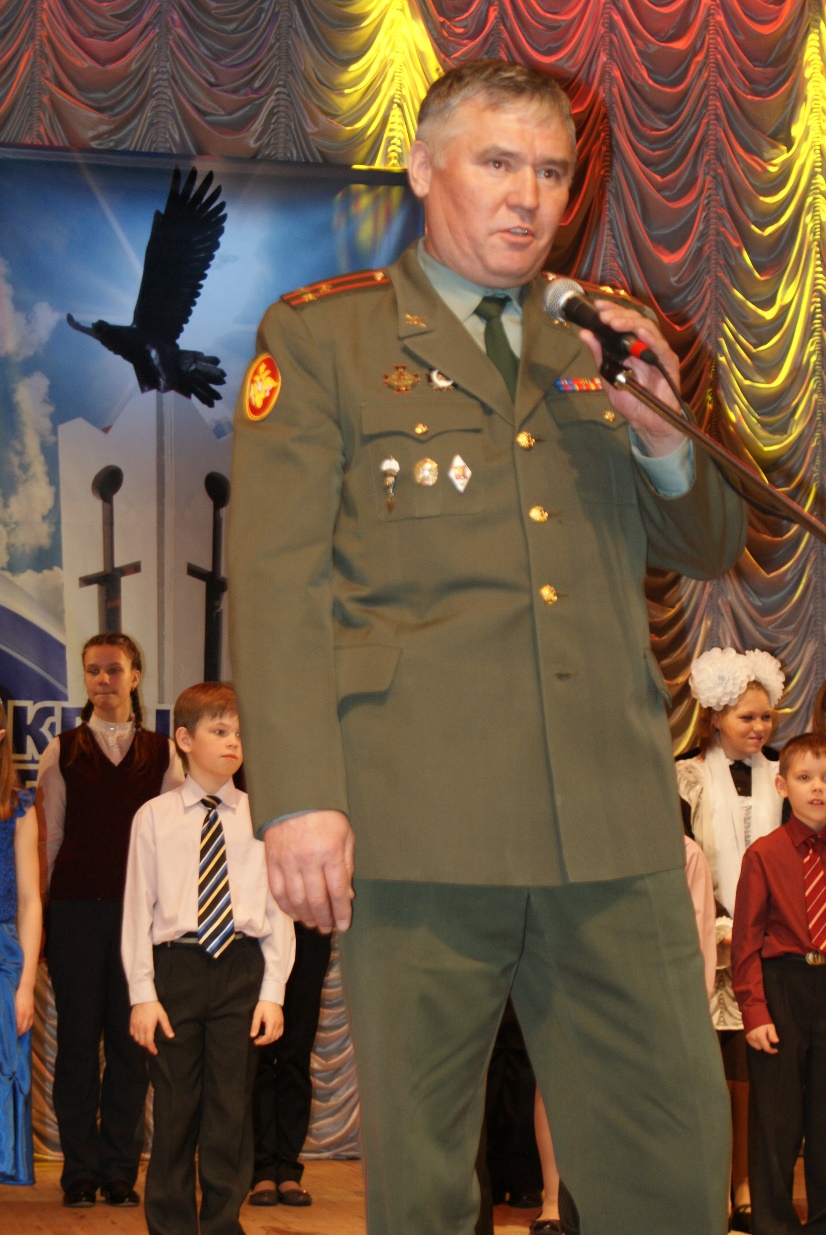 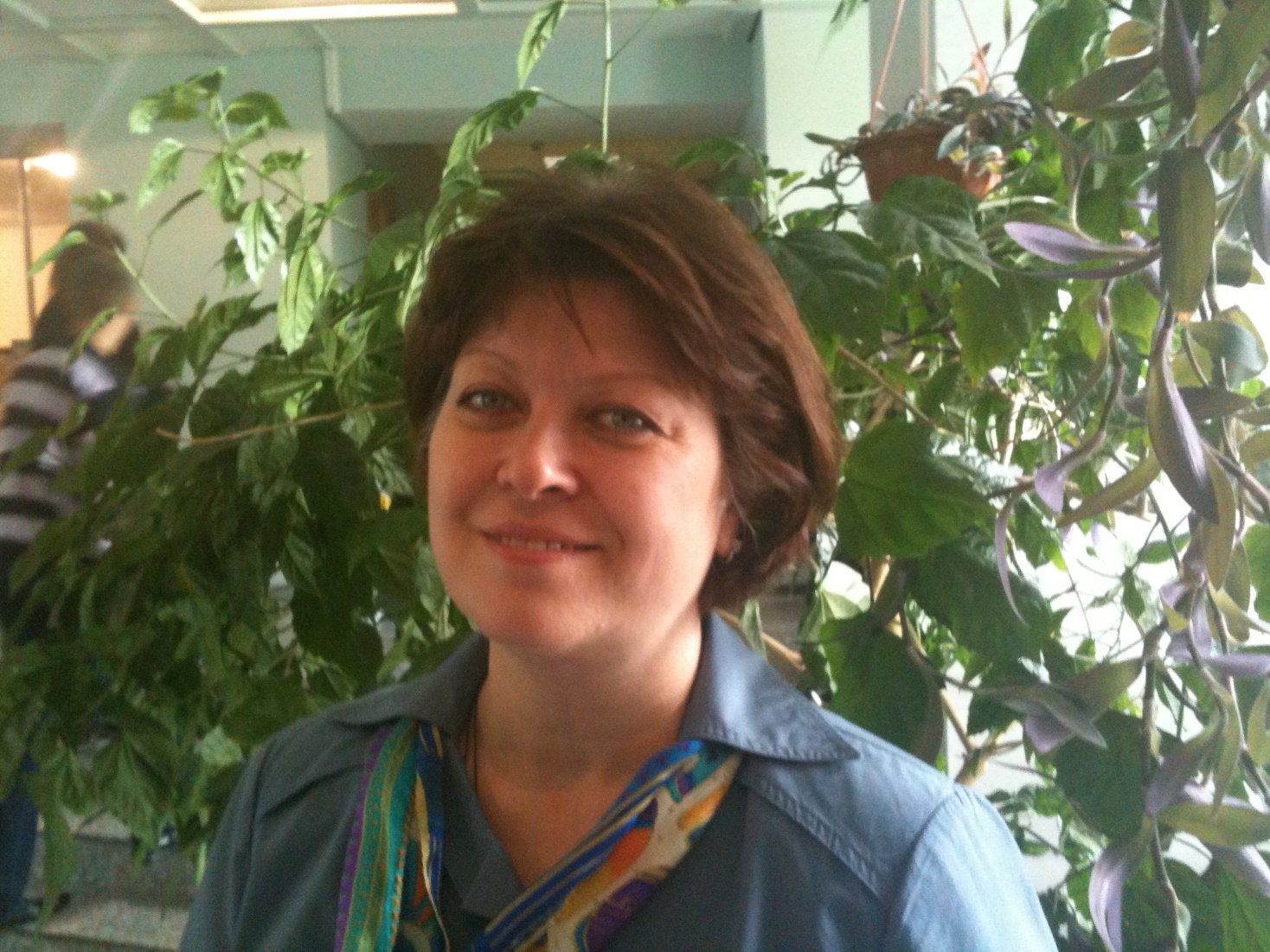 Корепанов В.А.
Председатель СГОО «Союз ветеранов боевых действий»
Моломина Т.В.
Заместитель директора МБОУ ДО «Дворец творчества детей и молодежи имени В.М. Комарова»
Команда проекта
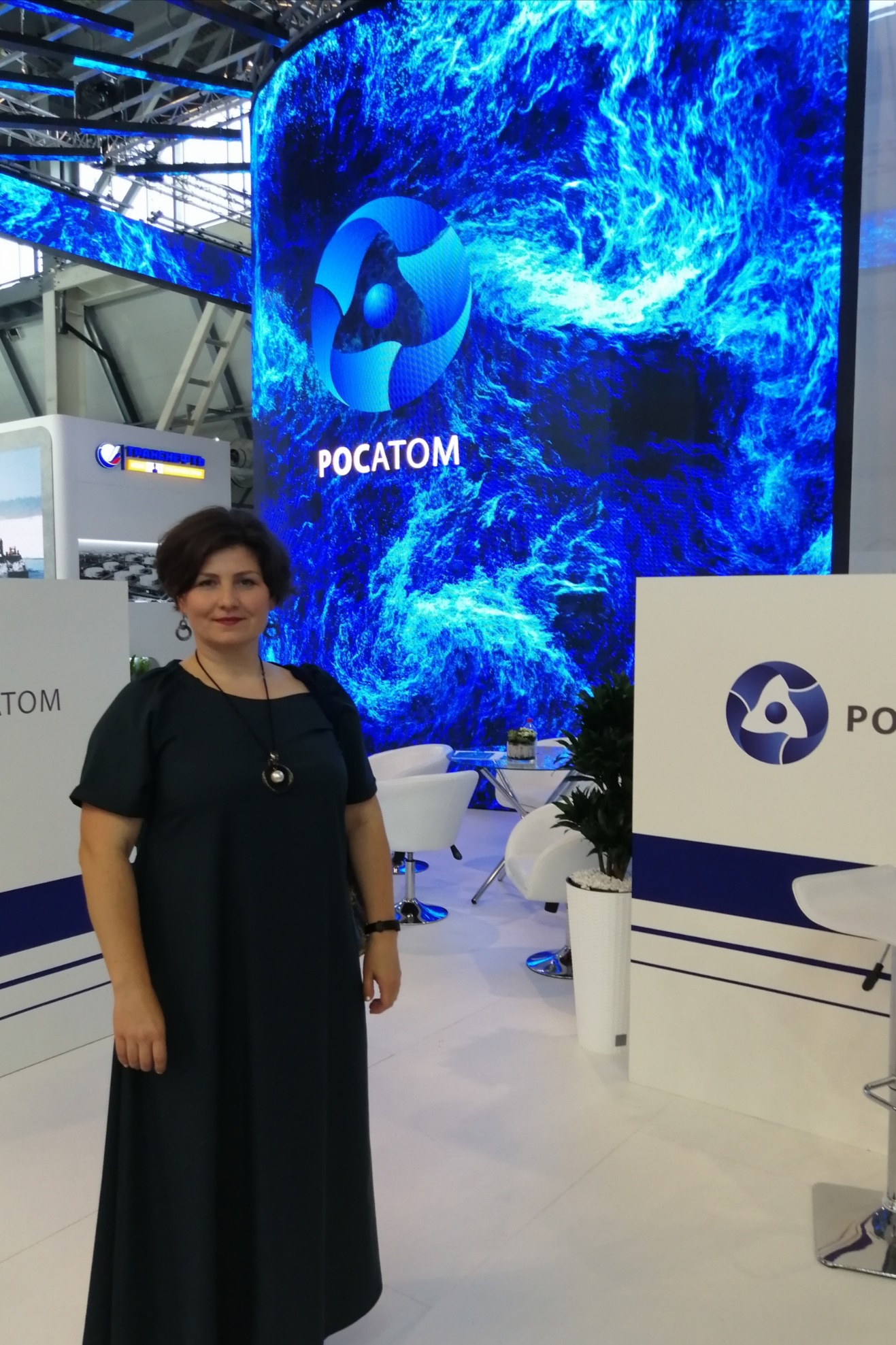 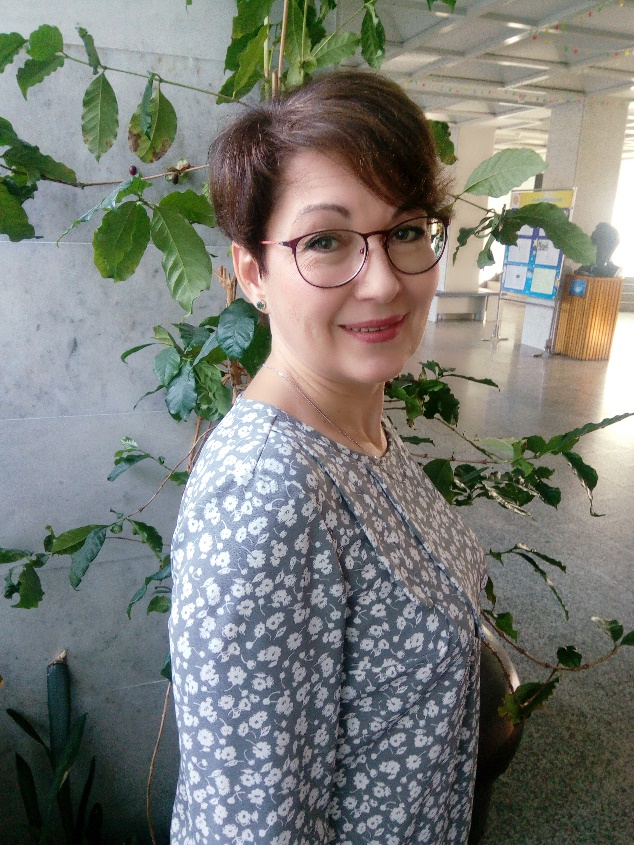 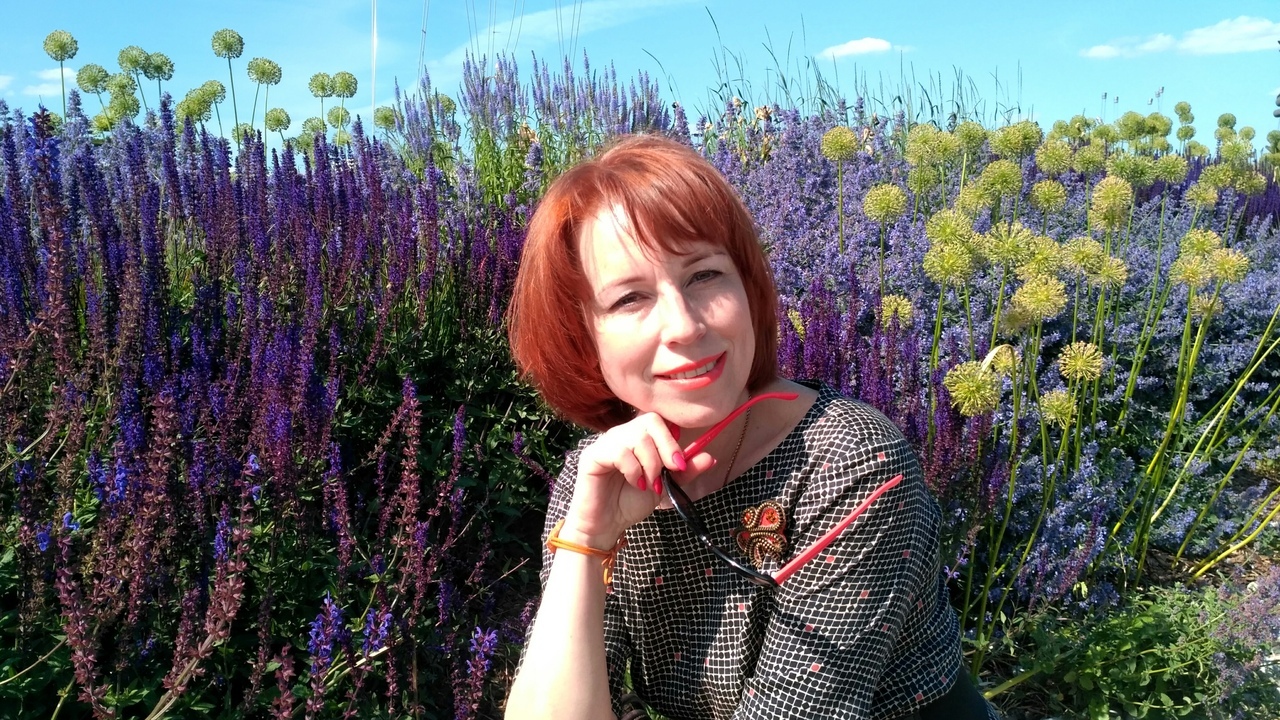 Соснина Е.Э.
Музыкальный руководитель Дворца творчества
Ивлева Т.Ю.
Заведующий отделом Дворца творчества
Кириллова Е.В.
Директор Дворца творчества
Перспективы развития практики
Практика конкурса военно-патриотической песни «Крылья памяти» вошла в муниципальную программу «Реализация государственной национальной политики на территории Снежинского городского округа» на 2021-2025 гг. (Постановление администрации СГО от 14.04.21/№481)
Расширение охвата аудитории участников конкурса, в том числе в Челябинской области и территориях присутствия ГК «Росатом»
Увеличение числа спонсоров и партнеров
Продолжение традиций конкурса, а также их дальнейшее развитие
Активное участие вокалистов и педагогов в конкурсах и мероприятиях патриотической направленности различного уровня 
Распространение опыта практики
Городской открытый конкурс военно-патриотической песни «Крылья памяти» 2021года
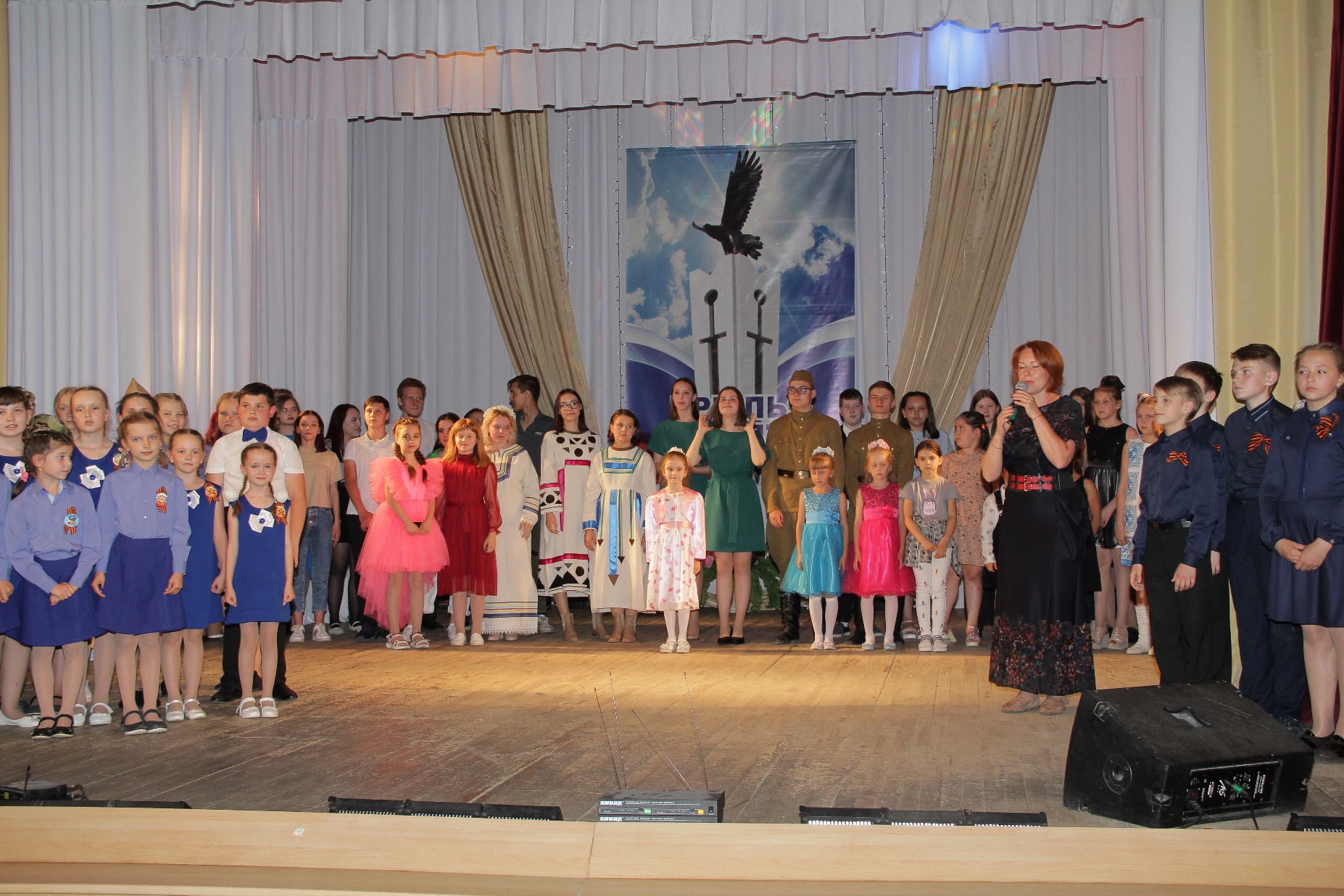